Quasi-Lagrangian Vorticity Budget  (Chen and Bosart, 1979)
where             is the local tendency following the motion of the system,       is the horizontal system velocity. The       represents the vertical motion of the quasi-Lagrangian isobaric coordinate system.
(1)
where      is the absolute vorticity. Terms (2A) and (2B) are horizontal and vertical advection terms; terms (2C) and (2H) are the corresponding advection terms due to the motion of the system; and terms (2D) and (2E) are the divergence and tilting terms. Terms (2H) is generally two to three orders of magnitude smaller than the remaining terms in Eq. (2), and is neglected hereafter. Term (2F) represents dissipative and subgrid-scale processes.
(2)
(A)        (B)         (C)         (H)

 
              (D)           (E)            (F)
tendency
advection
advection due to moving system
divergence
tilting
residual
for tendency term:
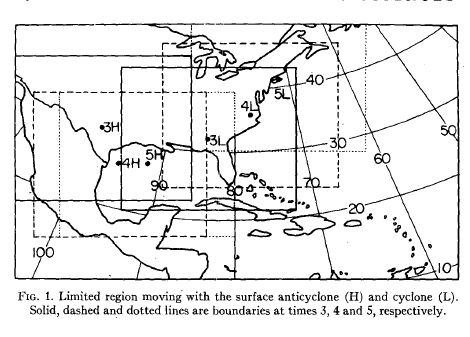 T = 0
T = -1
T = -2
dt1
dt2
for other terms:
Tendency term
Advection term
Divergence term
Tilting term
Residual term
0 -15
0 -9
+1 -10
0 -9
0 -12
Tendency term
Advection term
Divergence term
Tilting term
Residual term
-3 -6
0 -4
-3 -8
-6 -8
-4 -8
*an anti-cyclone case is calculated to check the calculation is correct.
Tendency term
Advection term
Divergence term
Tilting term
Residual term
Considering
D1               D2               D3              DD
T1             T2              T3               TD
You may check the following speculations
1.

2.
D1+T1
D2+D3+T2+T3         +DD+TD+R
Balanced dynamics      Aggregate by convective vortices
Wave Dynamics
D2+D3+T2+T3         +DD+TD+R
Next:
Explain the contributions of each term in vorticity budget for  each TC formation,
Describe the behavior of waves when wave dynamic or balance dynamic is important,
Compare the results of vorticity budget with our past observation analysis.
an anti-cyclone case is calculated to check the calculation is correct.
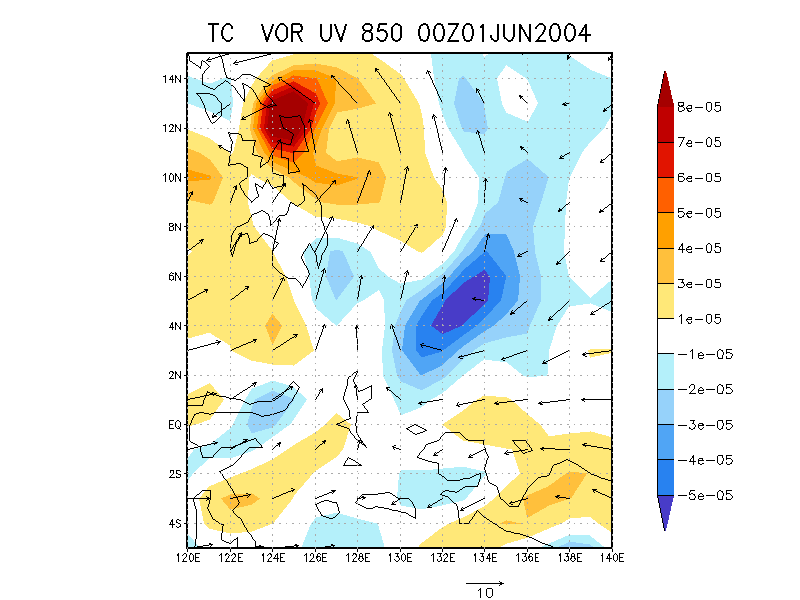 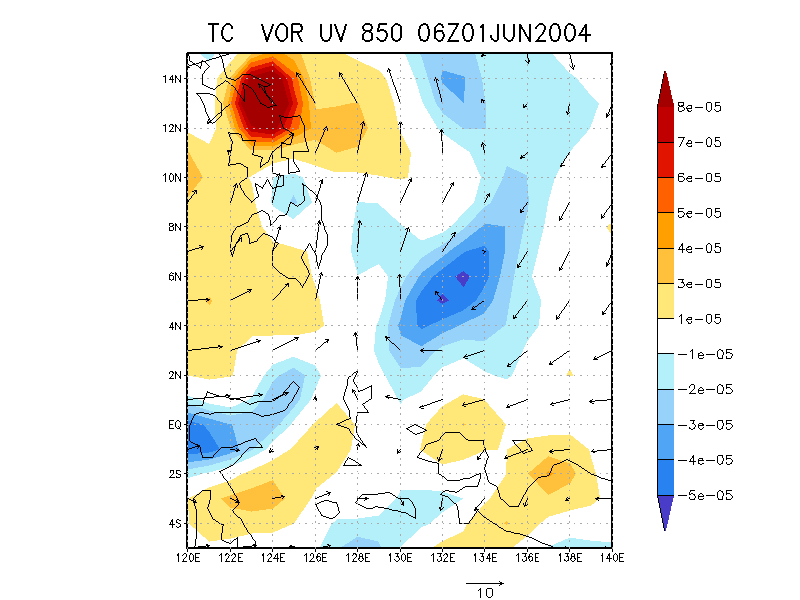 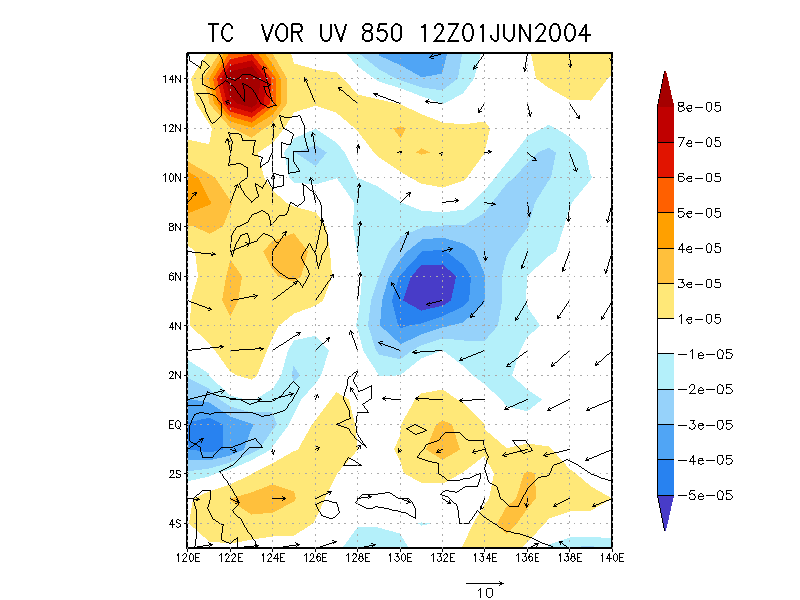 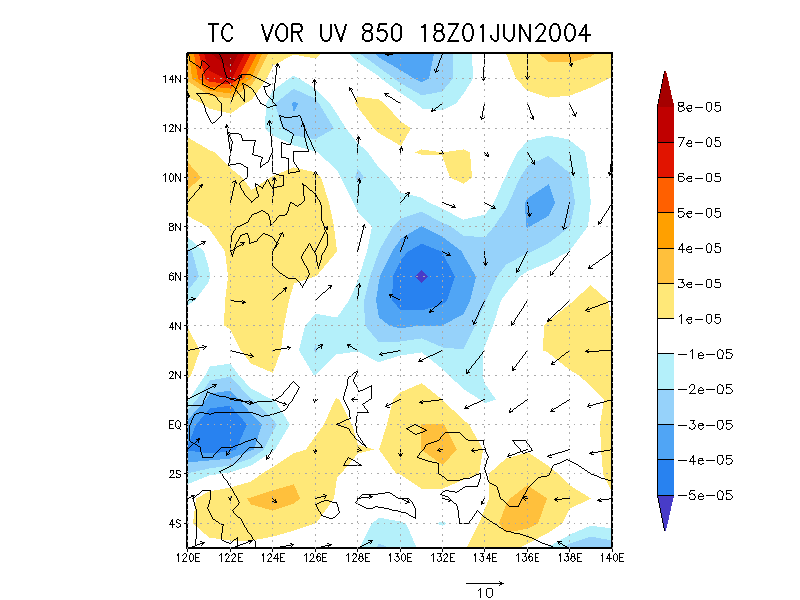 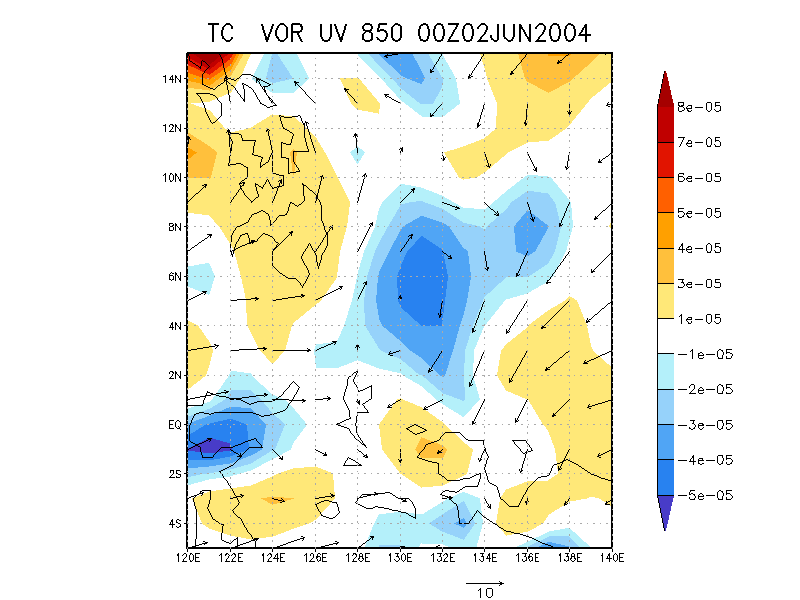 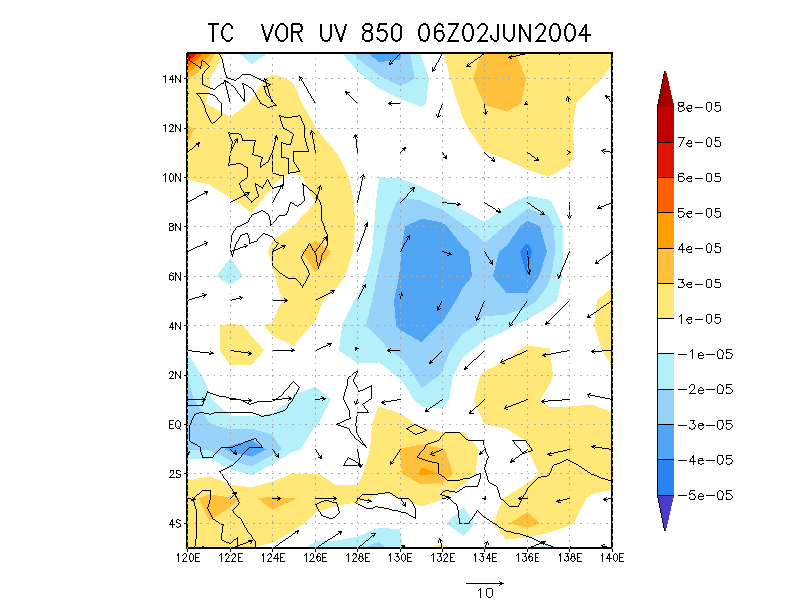 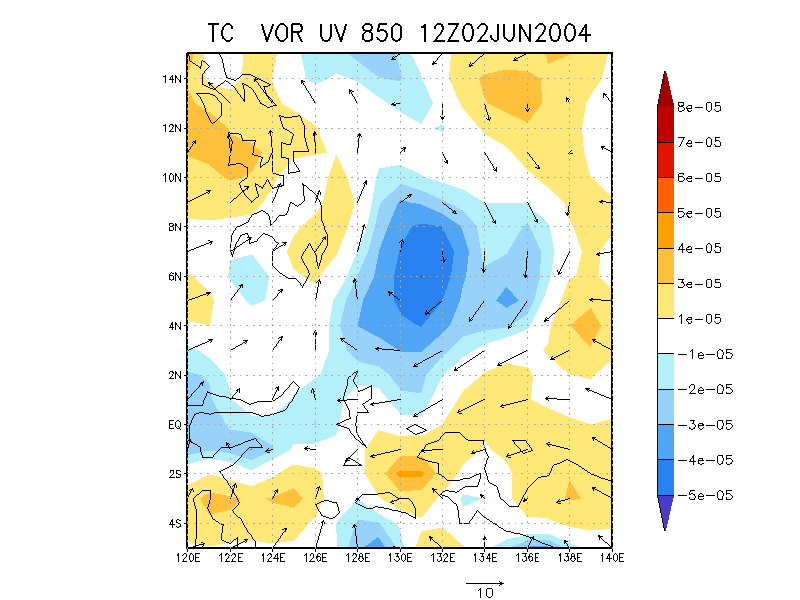 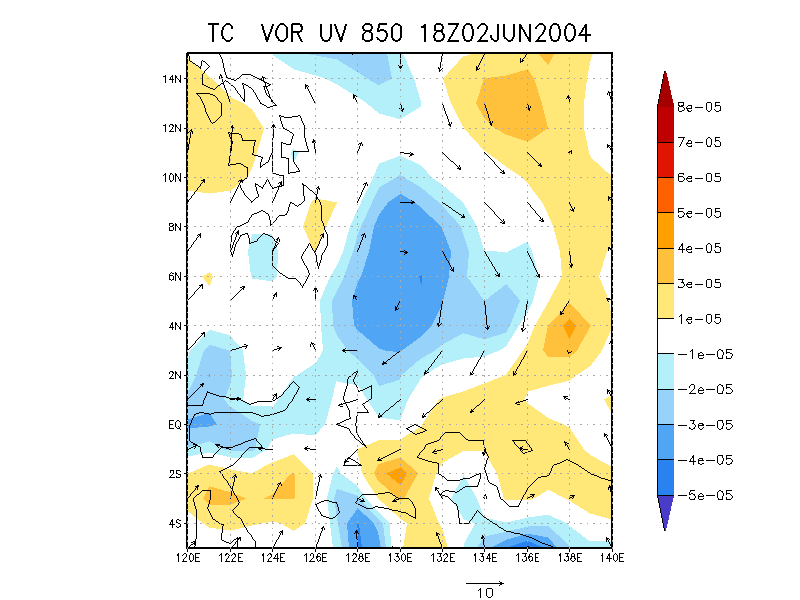